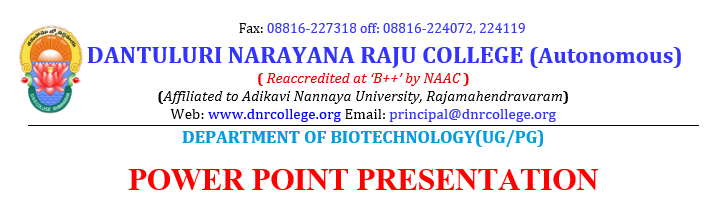 Presented By: 
P D R SATISH 
ASSISTANT PROFESSOR
What is Bioleaching? At the interface between  Micro-Organisms (biology) and Minerals
(geology)…

Current status and case study (reprocessing of
mine wastes)

Some challenges and perspectives
> 3
What is « Bio-Hydrometallurgy »?
ORE
Hydrometallurgical reactions  assisted with microbial activities:
SIZE REDUCTION
Bio-flotation: modification of mineral  surfaces to enhance or depress  flotation
Bio oxidation: microbial catalyzed  oxidation (especially of Fe2+ and S  species)
Bio-complexation: generation of  organic compounds that favorably  complex with metal species
Bio-sorption/ -accumulation:  incorporation of metal species from  solution into biomass
PHYSICAL  CONCENTRATION
HIGH  TEMPERATURE  PRE-TREATMENT
concentrate
LEACHING
S/L SEPARATION
SOLUTION
PURIFICATION
solution
PRECIPITATION /  ELECTROLYSIS
METAL
Typical hydrometallurgical processes - Hayes, 1993
What is « Bioleaching »?
Microbially assisted leaching of certain minerals (Bio-  oxidation/Bio-complexation):
Bioleaching can be applied to various ore types through microbial  generation of leach agents:
e.g.1: H+ and Fe3+ leaching mineral sulfides -> Bio-oxidation
e.g.2: organic acids leaching oxides and laterites -> Bio-complexation
e.g.3: biogenic cyanide for gold leaching -> Bio-complexation

Organic acid and cyanide bio-production remains at laboratory stage:
slow rates and low yields of metal extraction as well as the cost of microbial  substrates (glucose, etc.) and the production of excess biomass have  precluded these approaches being developed as commercial operations

Most R&D has focused on BIO-OXIDATION which is the only  bioleaching process to reach industrial implementation.
Bioleaching/Biooxidation
How does it work?
Bacterial degradation of the sulfide  matrix:
Oxidation of ferrous iron and sulfur =  energy source
Liberation and/or solubilisation of the
metals in acidic media
H2SO4 = a product of the bacterial  metabolism
Acidophilic, autotrophic bacteria  (heterotrophic), from 30°C to 80°C  (mesophiles, moderate thermophiles,  thermophiles)
Leptospirillum ferriphilum,  Acidithiobacillus caldus, Sulfobacillus  benefaciens , Sulfolobus sp…
aerobic

MS + 2Fe3+  ⭢ M2+ + 2Fe2+  + S0
2Fe2+  + 0.5O2 + 2H+  ⭢ 2Fe3+  + H2O (bact.)
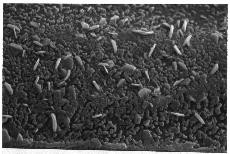 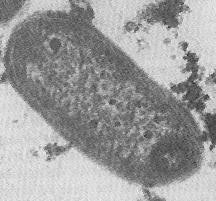 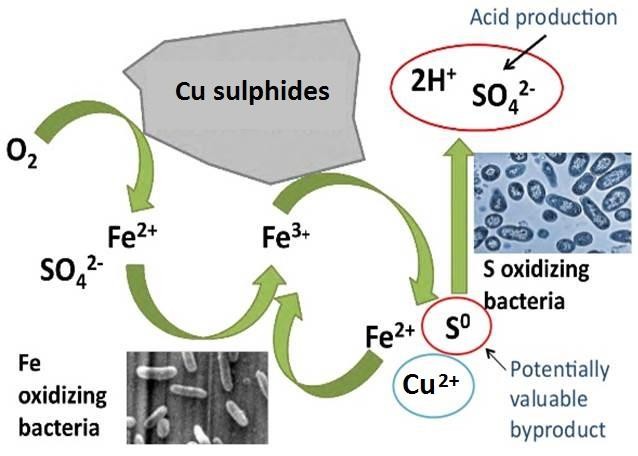 S0  + 1.5O2 + H2O ⭢ 2H+  + SO 2-  (bact.)
4
Bioleaching/Biooxidation
Solubilisation of metals (associated to sulfide matrix) by bacteria, a  natural phenomenon known and used since earliest Antiquity:
Acid mine drainage
Metals recovery, especially Cu
→ Rio Tinto: Cu exploitation from Phoenician times; 1st heap bioleaching attested in the 17th century
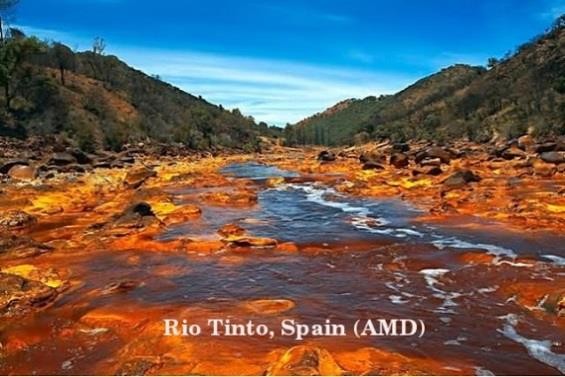 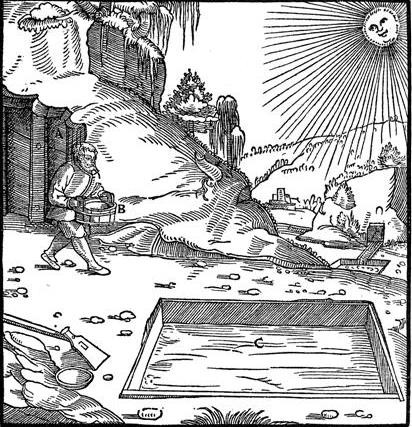 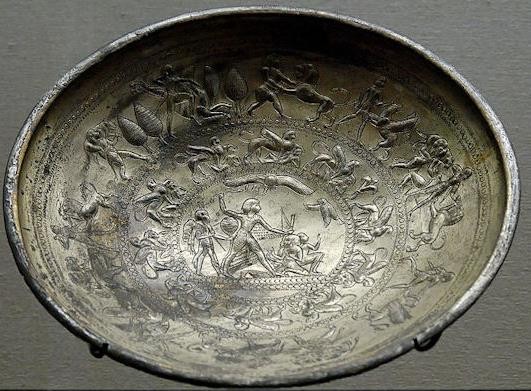 Re Metallica – Georgius Agricola (1494-1555)
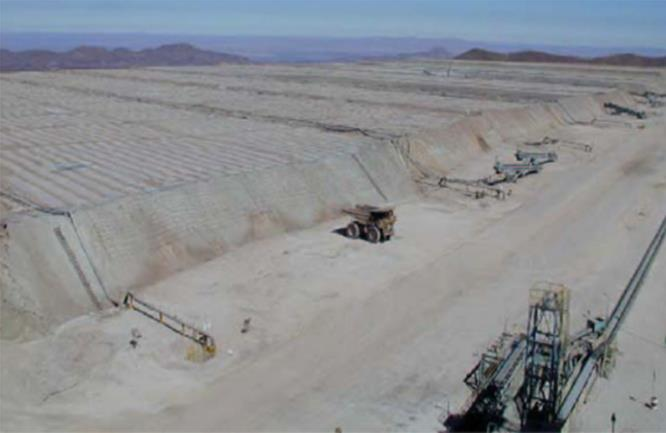 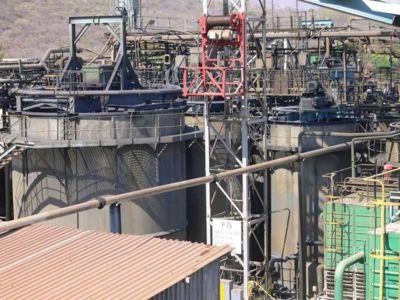 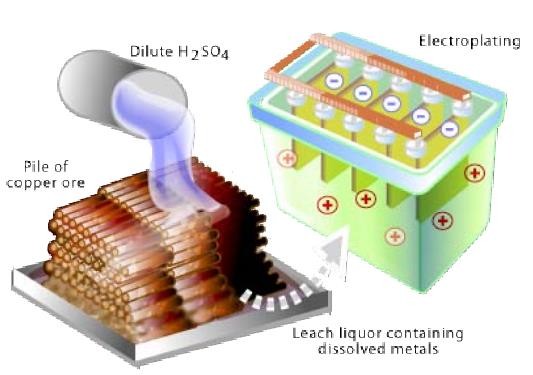 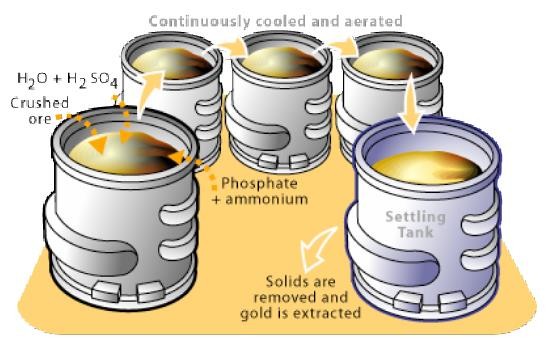 Current status
Current status
Mainly applied for the treatment of Cu Ores
Many bioheap processes have targeted extraction of  marginal ores not suitable for concentration and  smelting
Main operators : Newmont Mining, BHP Billiton,  RioTinto, Codelco,…
Mainly applied to refractory gold (Biox process) and  some base metals (Co, Ni, Cu…)
More than 15 plants in operation at industrial or  demonstration scale
Main operators : Newmont Mining, BHP Billiton,  RioTinto, Codelco,…
Bioleaching application for mine tailings reprocessing and metal recovery
KCC (Kasese Cobalt Company): An industrial project of cobalt recovery
using bioleaching technology as an answer to an environmental issue
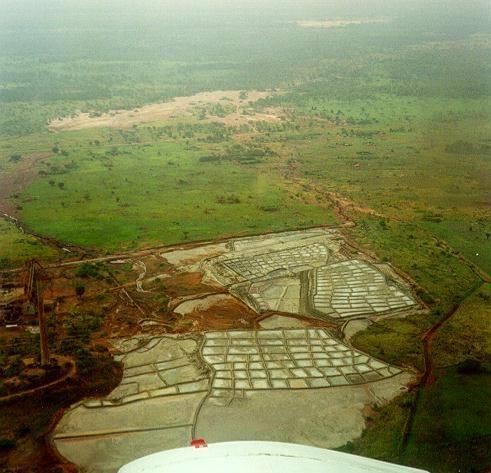 Context: Kilembe Mine - Kasese (Uganda)
Pollution of the National Park
Former Cu mine -> 1,1 million tons of tailings
Fine (<200µm) and heavy material (d ± 4.5)
Pyrite FeS2: 80%
1.38% cobalt disseminated in the pyrite lattice

Biology:
Identification of a biological activity around the  stockpiles and in the drainage: natural bioleaching  process
Mesophile to moderate thermophile microbial  consortium (Leptospirillum ferriphilum,  Acidithiobacillus caldus, Sulfobacillus benefaciens…)
Preliminary bioleach amenability tests in lab: more  than 95% of Co recovery
Mining Stockpiles
A way to stop the discharge trail from the KASESE site to the Queen Elisabeth
National Park due to runoff and natural bioleaching of the concentrate
An alternative to technologies which are air-polluting (roasting), or energy  consuming (roasting and high-pressure leaching)